Συναρτήσεις
Β΄ΕΠΑΛ κεφ. 4
Συναρτήσεις
Η έννοια των συναρτήσεων αποτελεί ένα από τα πιο σημαντικά δομικά στοιχεία ενός προγράμματος σε όλες τις γλώσσες προγραμματισμού.
 Οι συναρτήσεις μπορεί να είναι είτε έτοιμες από τη γλώσσα προγραμματισμού
print int(‘45’)
print int(‘3’)+int(‘5’)
print str(2)+str(4)
print abs(-4)
print divmod(5,2)
print float(5)
είτε να δημιουργούνται από εμάς.
45
8
24
4
(2, 1)
5.0
Τί είναι οι συναρτήσεις;
Οι συναρτήσεις είναι επαναχρησιμοποιήσιμα μέρη προγραμμάτων.
 Μας επιτρέπουν να δίνουμε ένα όνομα σε ένα σύνολο εντολών και να το εκτελούμε καλώντας το όνομά τους, οπουδήποτε στο πρόγραμμα και όσες φορές θέλουμε.
 Αυτή η διαδικασία ονομάζεται κλήση (call) της συνάρτησης.
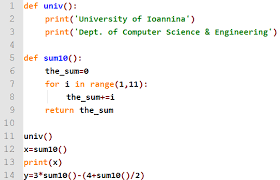 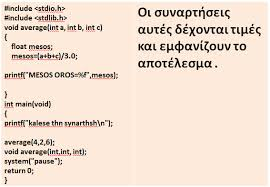 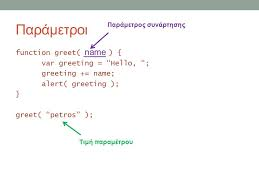 javascript
C
python
Σύνταξη συνάρτησης
Οι συναρτήσεις ορίζονται χρησιμοποιώντας τη χαρακτηριστική λέξη def, από το define που σημαίνει ορίζω. 
Στη συνέχεια ακολουθεί ένα όνομα που ταυτοποιεί την εκάστοτε συνάρτηση. (Ακολουθούμε την ονοματολογία των μεταβλητών)
 Μετά προσθέτουμε ένα ζευγάρι παρενθέσεων που μπορούν να περικλείουν μερικά ονόματα μεταβλητών (ονομάζονται παράμετροι) και η γραμμή τελειώνει με διπλή τελεία (:).
Ορίζουμε την συνάρτηση ΠΡΙΝ την καλέσουμε!!!!!
def covid_19():
    print "Wash your hands"
# Τέλος της συνάρτησης covid_19()

covid_19() # κλήση της συνάρτησης covid_19()
covid_19() #κι άλλη μία κλήση της συνάρτησης covid_19()
Wash your hands
Wash your hands
Σύνταξη συνάρτησης - Βρείτε το λάθος
Σύνταξη συνάρτησης - τι θα εμφανίσει?
Προσοχή στις εσοχές!!! Τι θα εκτυπωθεί?
Συναρτήσεις - Ασκήσεις!
Να γραφεί συνάρτηση που να εμφανίζει το όνομά σας. Στη συνέχεια να γίνει το πρόγραμμα που να την καλεί
Να γραφεί συνάρτηση που να εμφανίζει τους αριθμούς από το 1 μέχρι το 10. Στη συνέχεια να γίνει το πρόγραμμα που να την καλεί
Να γραφεί συνάρτηση που να εμφανίζει τους ζυγούς αριθμούς από το 20 μέχρι το 34. Στη συνέχεια να γίνει το πρόγραμμα που να την καλεί
Να γραφεί συνάρτηση που να διαβάζει, να προσθέτει και να εμφανίζει το άθροισμα των αριθμών. Στη συνέχεια να γίνει το πρόγραμμα που να την καλεί
Δίνεται η παρακάτω συνάρτηση. Να γραφεί συνάρτηση f2() που να καλεί την f1() και να εμφανίζει το "This is the end!!!!" 4 φορές.
def f1():
    print "This is the end!!!!"
    print "This is the end!!!!"
Συναρτήσεις - Παράμετροι-Επιστρεφόμενη τιμή
def <όνομα συνάρτησης> ( [ {λίστα παραμέτρων} ] ):
    εντολές
    [ return <αποτέλεσμα> ]
Οι παράμετροι στις συναρτήσεις είναι απλά η είσοδος στη συνάρτηση, ώστε να περνάμε διαφορετικές τιμές στη συνάρτηση και να παίρνουμε αντίστοιχα αποτελέσματα. Είναι προαιρετικές. 
Μια συνάρτηση μπορεί να επιστρέφει μια τιμή. (είναι προαιρετική η επιστροφή τιμής)
Συναρτήσεις - Παράμετροι: Τι θα εμφανίσει?
def add(a,b):
    a=a+1
    b=b+2
    print a+b

add(3,5)
x,y=5,7
add(x,y)
print x,y
add(y,x)
print x,y
a,b=5,10
add(a,b)
print a,b
add(b,a)
print b,a
def add(a,b):
    print a+b

add(3,5)
add('3','5')
add('Stay','Safe')
x,y=5,7
add(x,y)
def add(a,b):
    print a+b

add(3+1,5+4)
add(str(3),str(5))
a,b=5,7
add(a,b)
add(b,a)
print a,b
Συναρτήσεις - Επιστρεφόμενη τιμή:Τι θα εμφανίσει?
def add(a,b):
    c=a+b
    return c

def ginomeno(a,b):
    return a*b

print add(3+2,5+5)
a=b=add(2,3)
print ginomeno(a,b)
print ginomeno(add(1,2),add(2,5))
def add(a,b):
    c=a+b
    return c

def ginomeno(a,b):
    c=a*b
    return c

print add(3,5)
print ginomeno(3,5)
print ginomeno(3,'5')
print ginomeno(3,'hello')
y=ginomeno(4,8)
print y
def add(a,b):
    c=a+b
    return c

print add(3,5)
print add('3','5')
y=add(4,5)
print y
add(5,4)
y=add('4','5')
print y
Συναρτήσεις - Παράμετροι-Επιστρεφόμενη τιμή -Ασκήσεις
Να γραφεί συνάρτηση που να δέχεται έναν αριθμό και να εμφανίζει τον διπλάσιό του. Στη συνέχεια να γίνει το πρόγραμμα που να την καλεί
Να γραφεί συνάρτηση που να δέχεται έναν αριθμό και να επιστρέφει τον κύβο του. Στη συνέχεια να γίνει το πρόγραμμα που να την καλεί και να εμφανίζει το αποτέλεσμα της συνάρτησης
Να γραφεί συνάρτηση που να δέχεται δύο αριθμούς και να εμφανίζει τον μέσο όρο  τους. Στη συνέχεια να γίνει το πρόγραμμα που να την καλεί.
Να γραφεί συνάρτηση που να δέχεται τρεις αριθμούς και να επιστρέφει τον μεγαλύτερο αριθμό. Στη συνέχεια να γίνει το πρόγραμμα που να την καλεί και να εμφανίζει το αποτέλεσμα της συνάρτησης.